Adobe Tutorial & Making identification photo
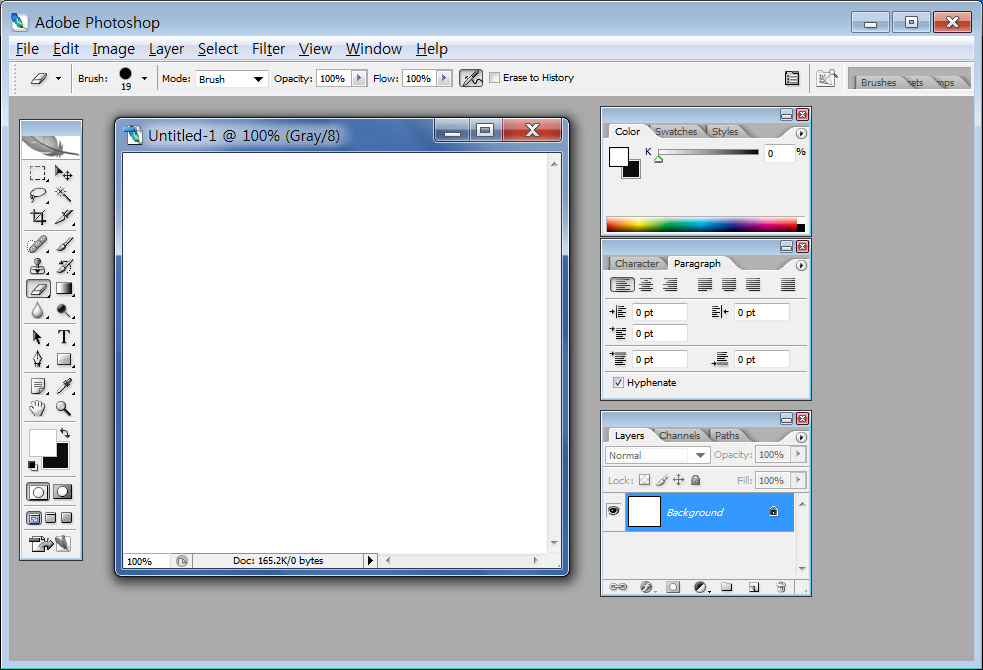 Option bar
Menu bar
Displaying window:
Minimizing,
Maximizing, Close or Exit Button
Image window
Tool bar
Palette
Adobe cs Tutorial
MARQUEE  TOOL
MOVE TOOL
LASOR TOOL
MAGIC WAND TOOL
CROP
SLICE TOOL
SPOT HEALING BRUSH  TOOL
BRUSH TOOL
STAMP TOOL
GRADIENT
Eraser
TEXT
Pen tool
Eyedropper tool
Zoom tool
Foreground color
Background color
Standard Mode
Quick Mask Mode
Adobe Imageready
Adobe Photoshop
visa
Making identification photo
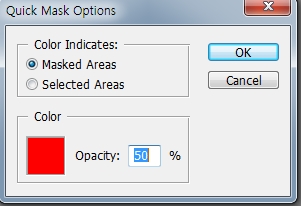 1. File>Open one photo
2. Cropping  unnecesary  parts  by using crop tool,
3. Distinguishing between identification photo part and 
    background part of photo>
   by using lasso tool and Magic Wand Tool, 
   click background part
  Click quick mask mode twice, check Masked Areas >color click>choosing red color>opacity 50%>coloring background part red carefully 
4. Going to standard mode,  adding one Layer
5. In the Layer2, after choosing background color and foreground color,   making Gradient 
6. In the Layer2, Filter> Render> Cloud and,  Filter> Render> Lens Flare
   deciding  brightness,   Lens type: 50-300mm Zoom
7. For making clearer photograph,  Layer>New Adjustment Layer>
   using Curves, Level
8. File>Automate>Picture Package> identification photo 2.5X3>OK
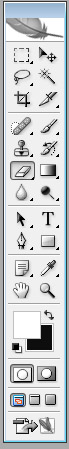 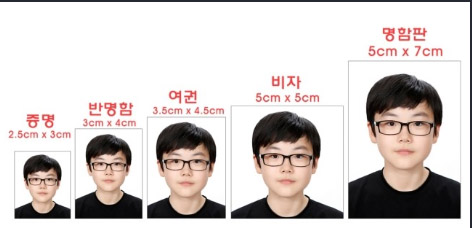 card-sizeed 
photograph
Passport
 photos
Visa
3X4 photo
identification
Identification photo
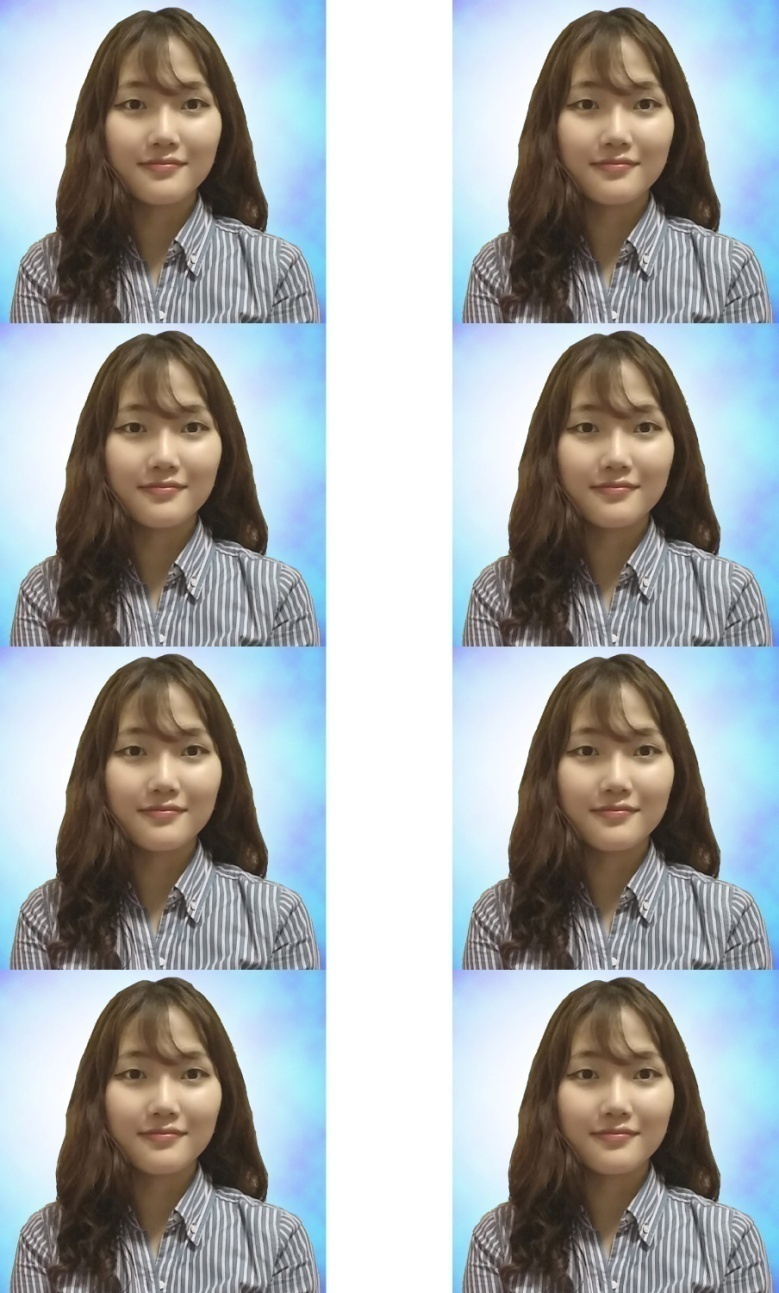 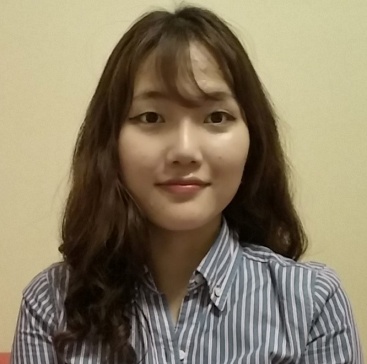